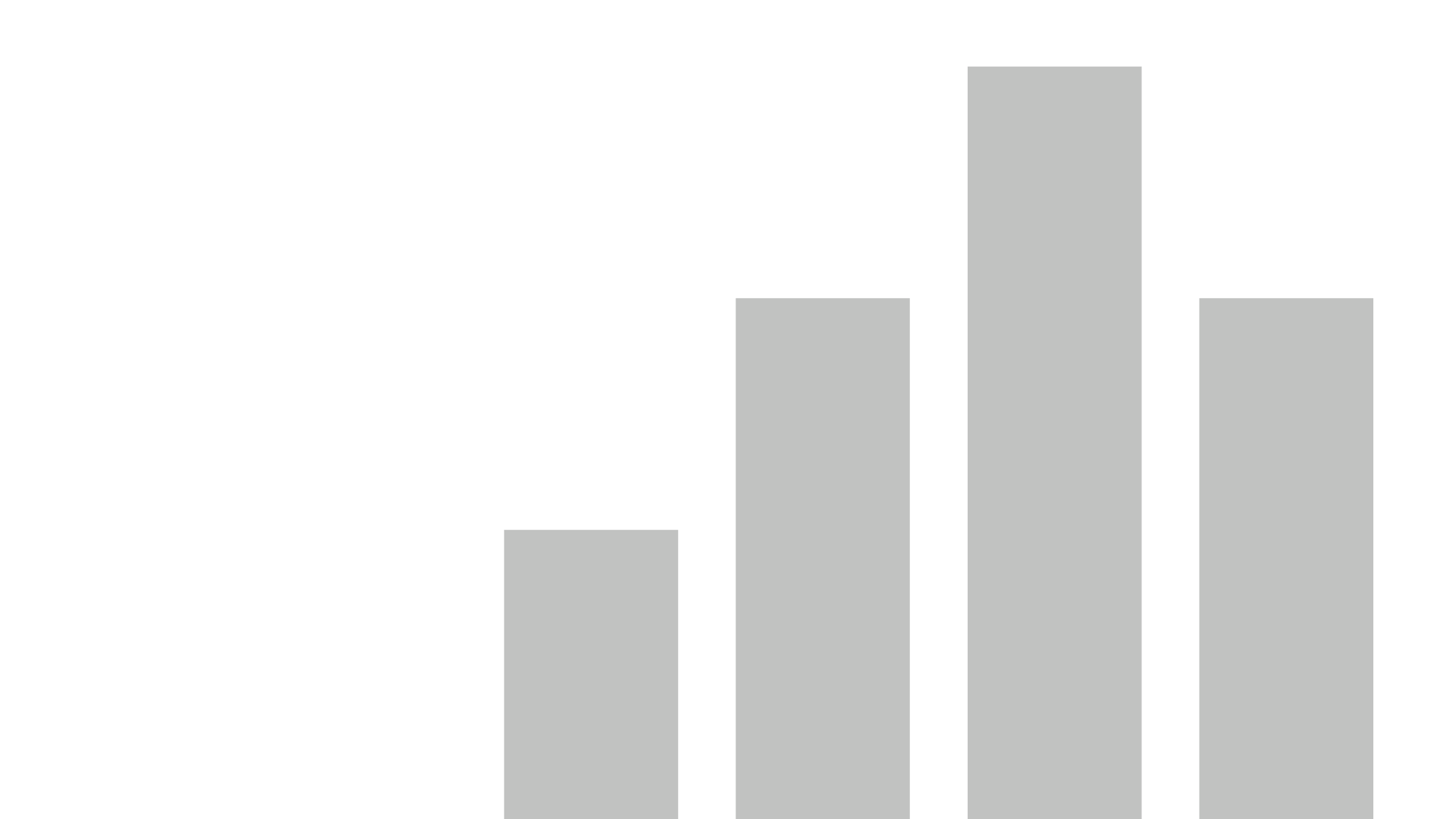 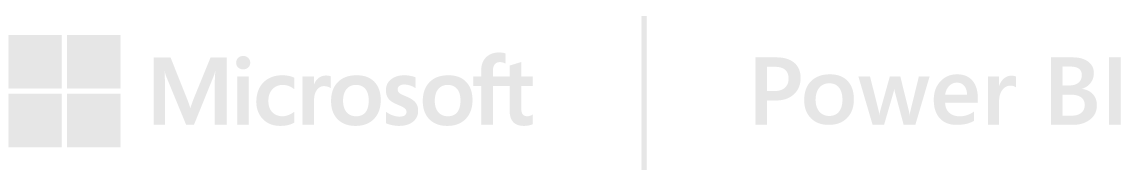 Microsoft Office 365 Usage Analytics
https://O365.MT.Gov
Last data refresh:
11/27/2019 12:12:08 AM Mountain Standard Time
Downloaded at:
11/27/2019 10:12:13 AM Mountain Standard Time
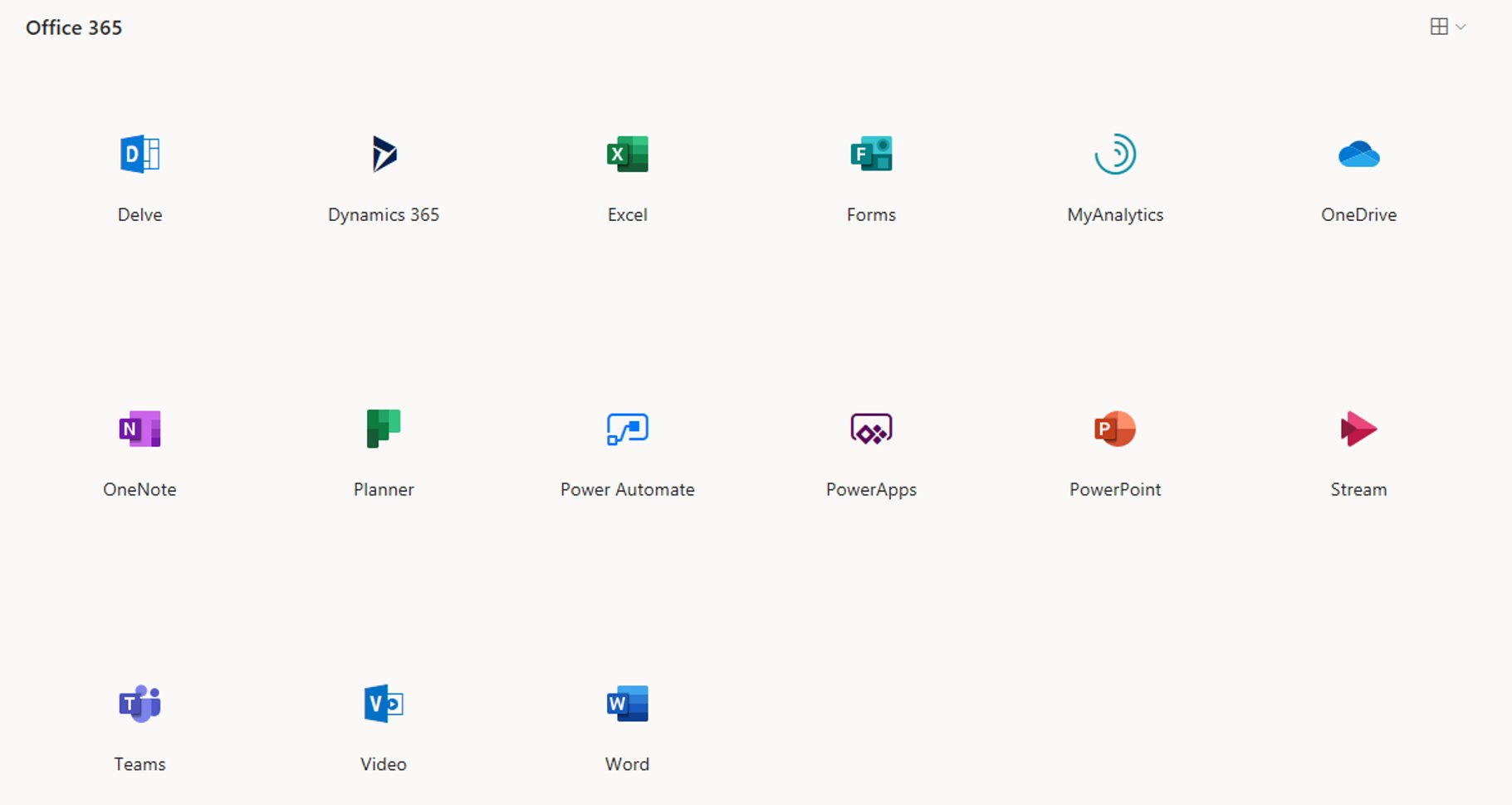 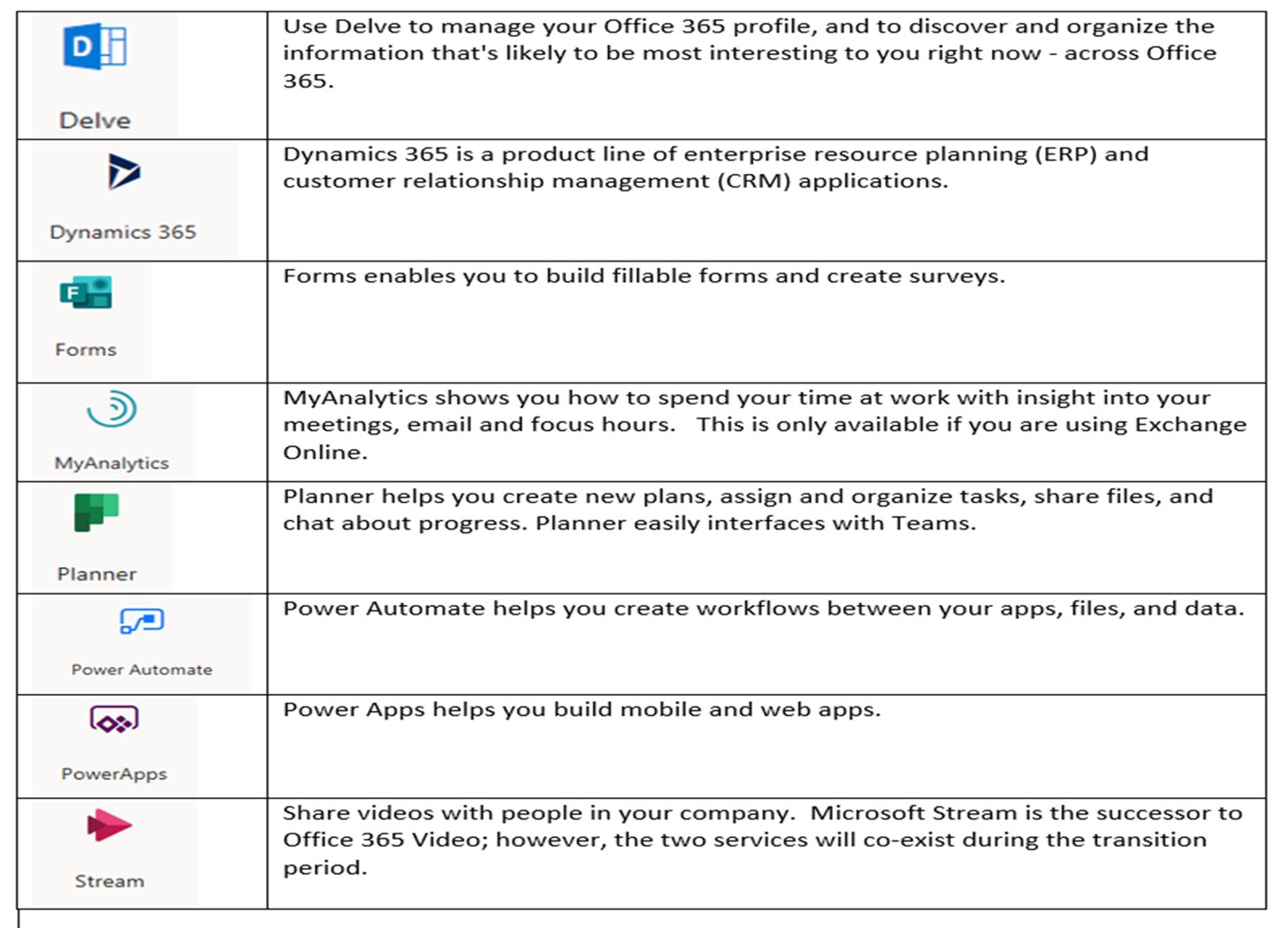 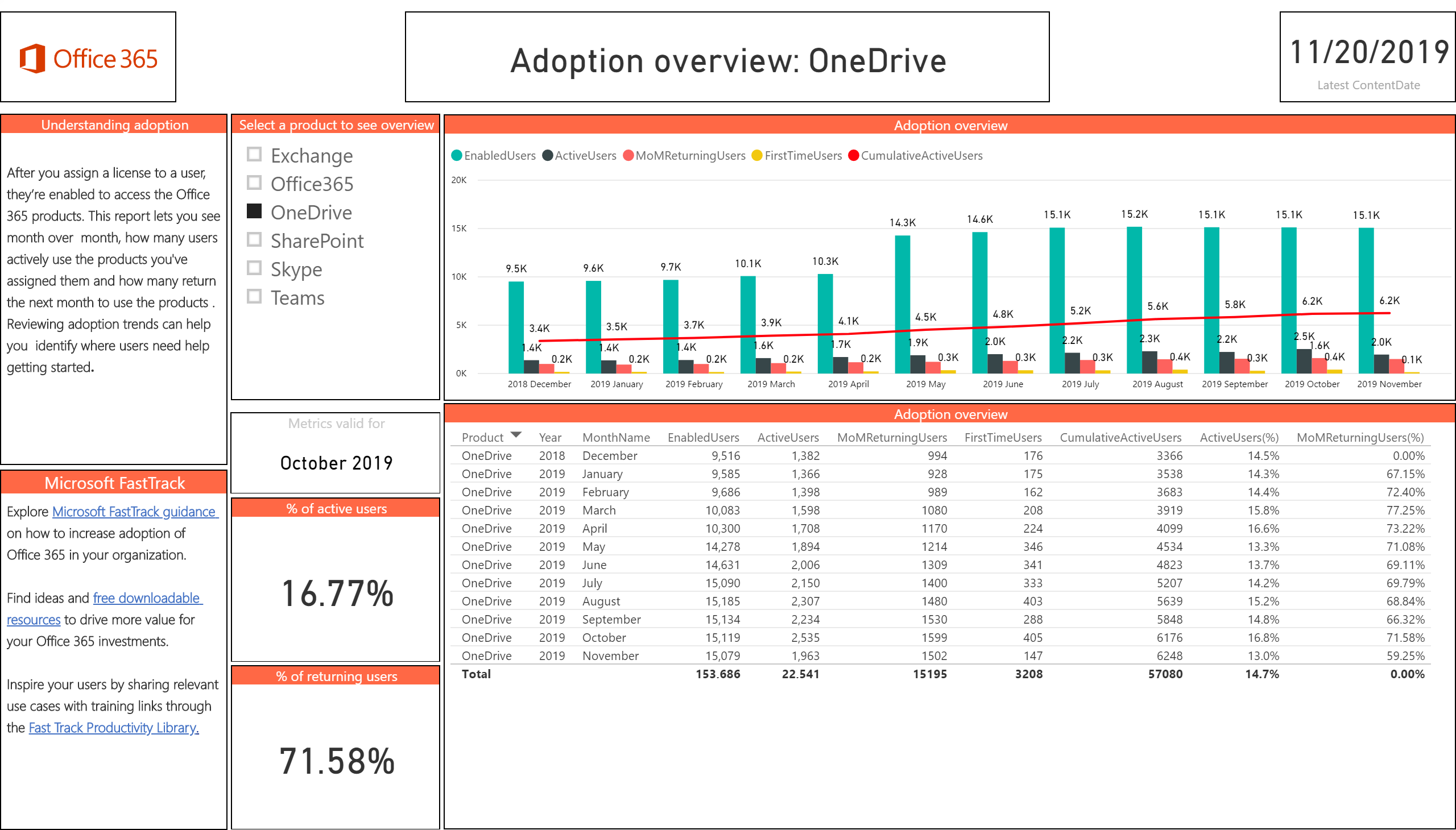 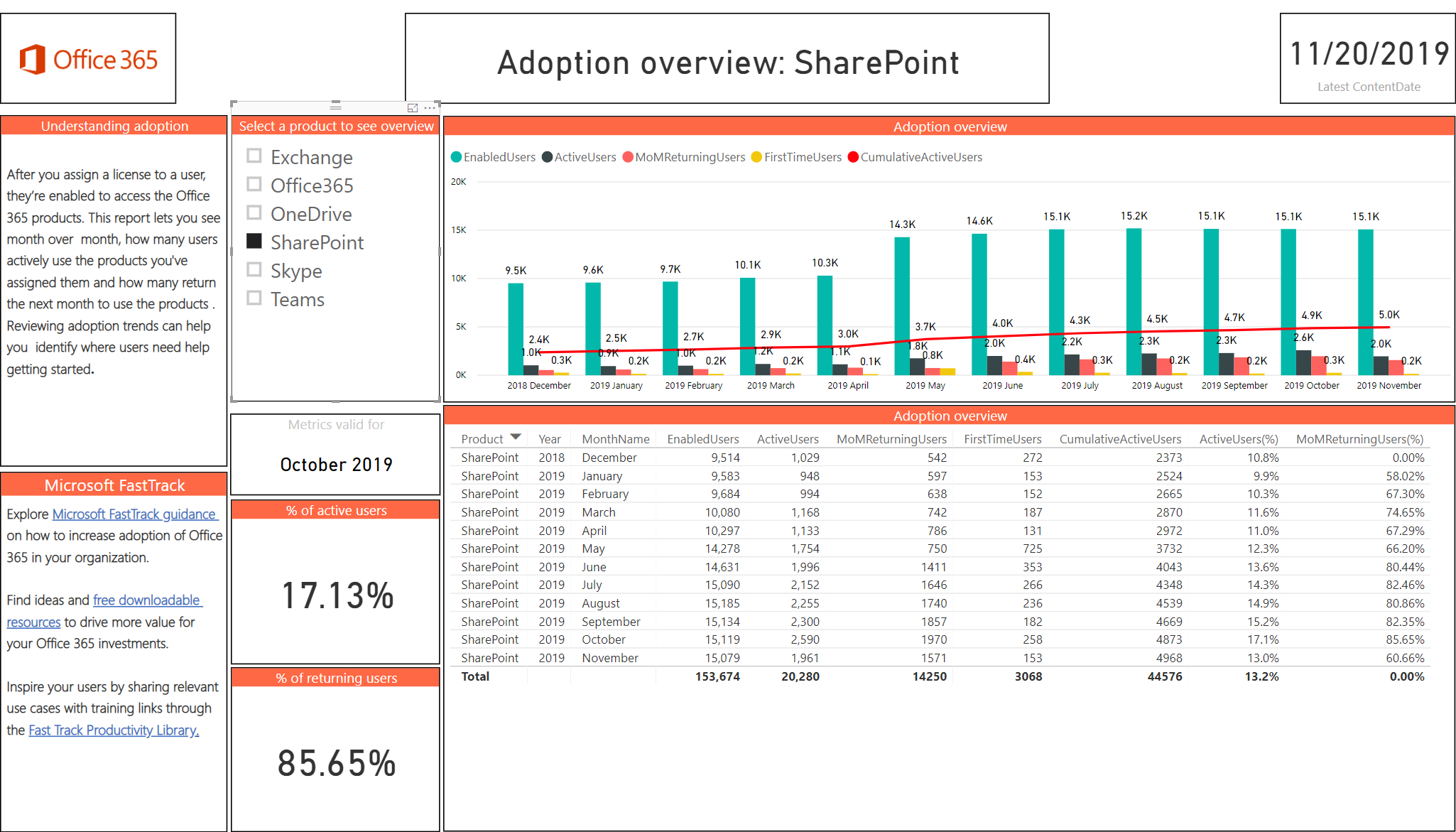 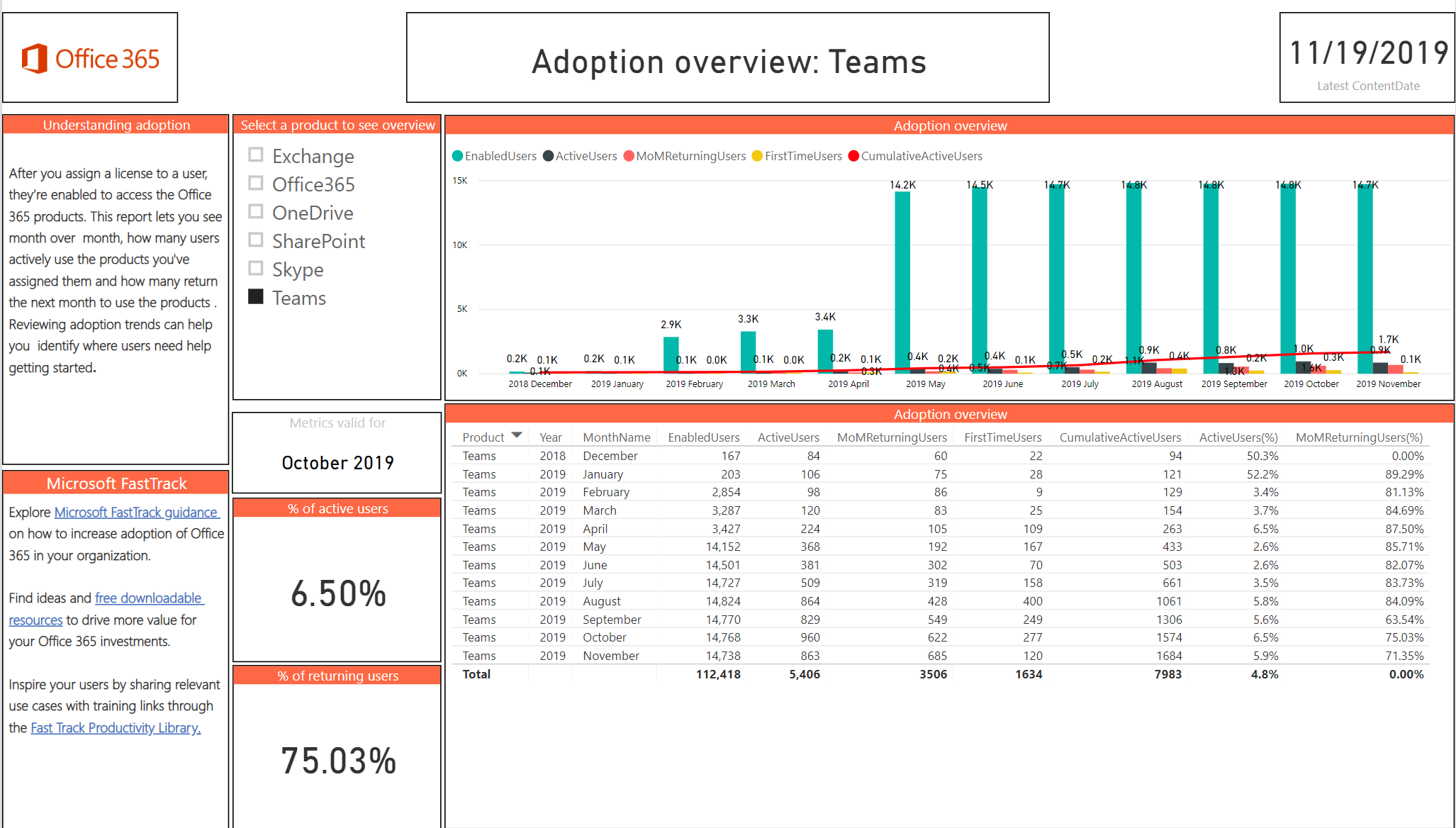 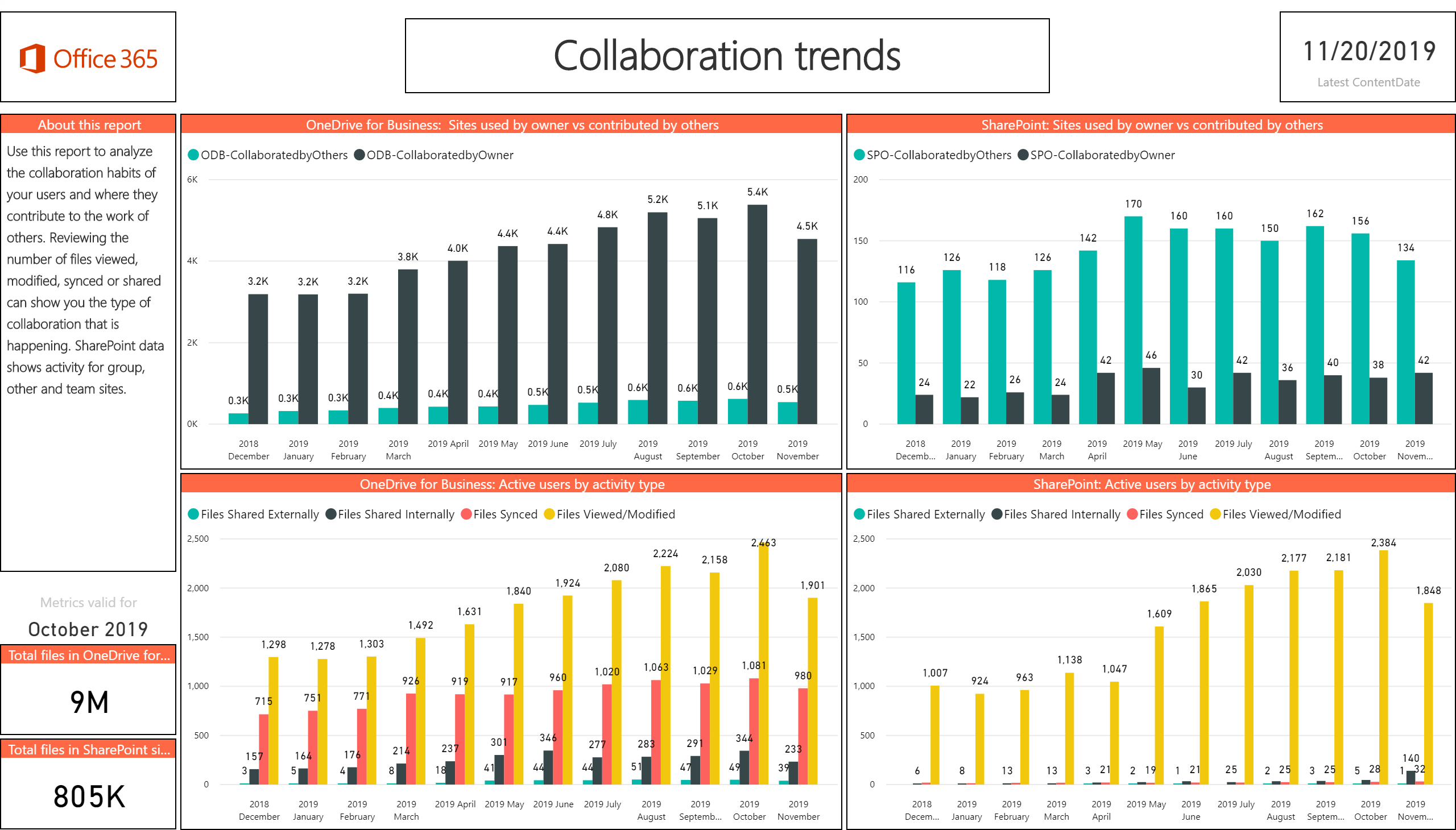 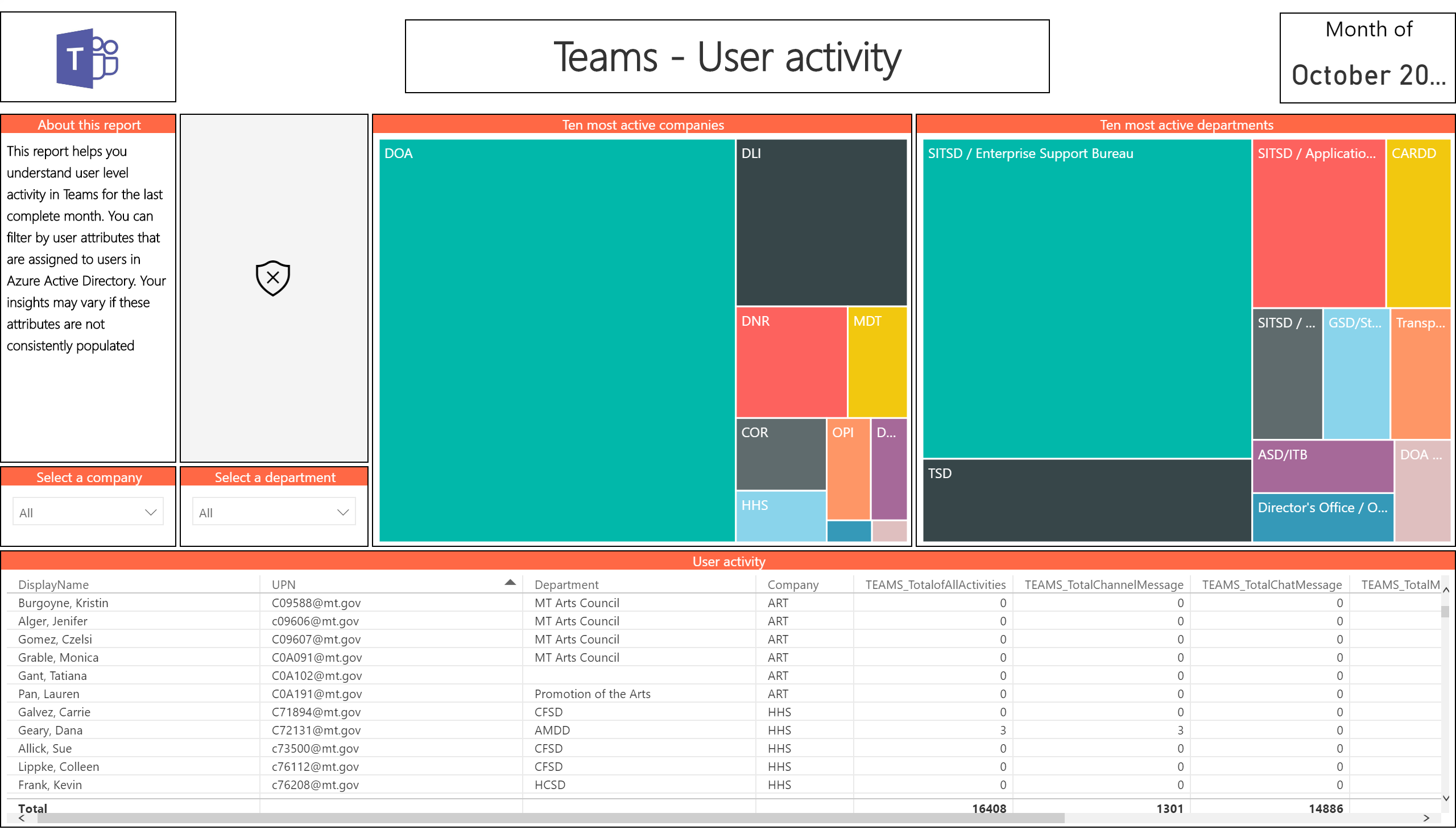 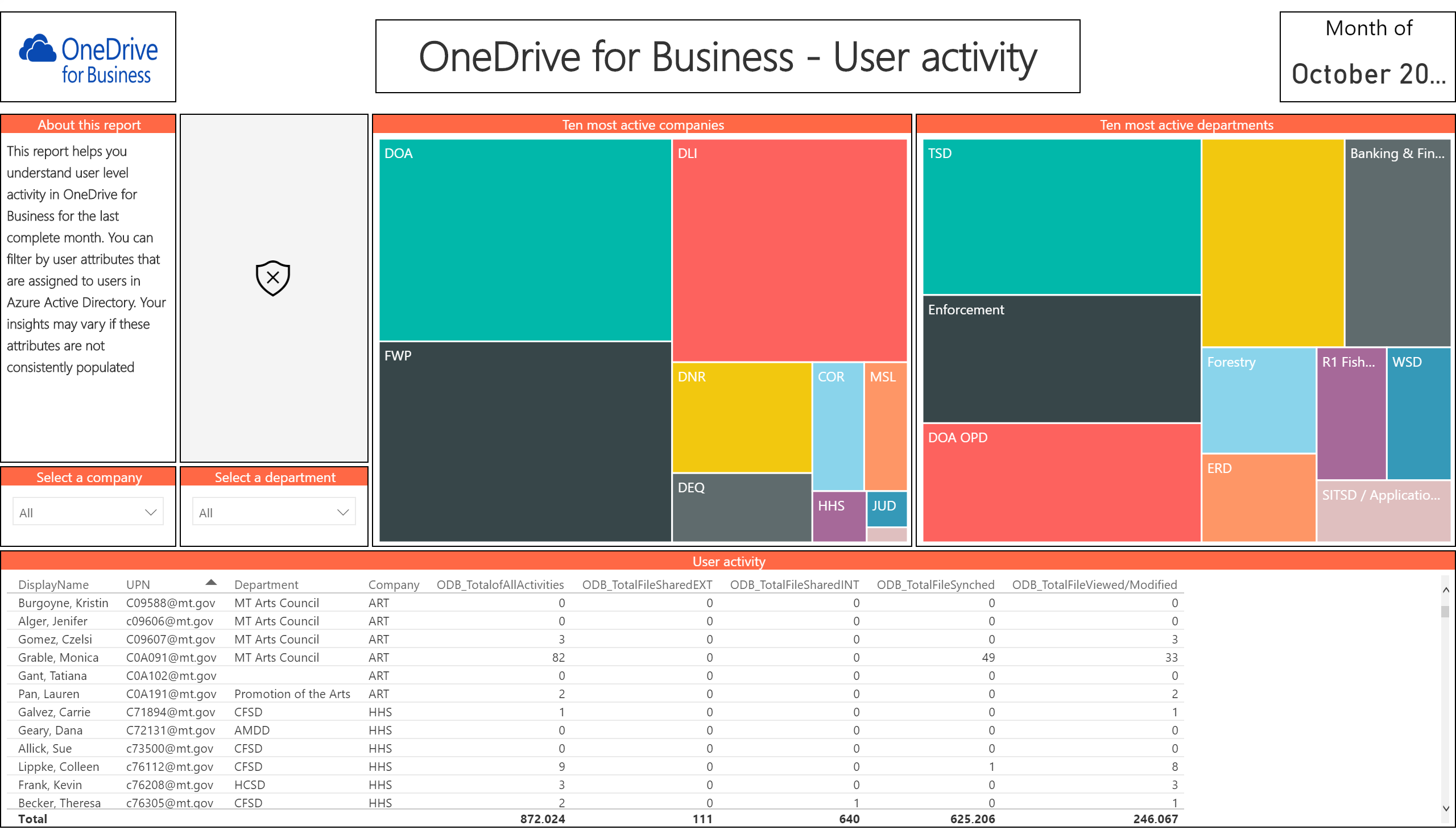 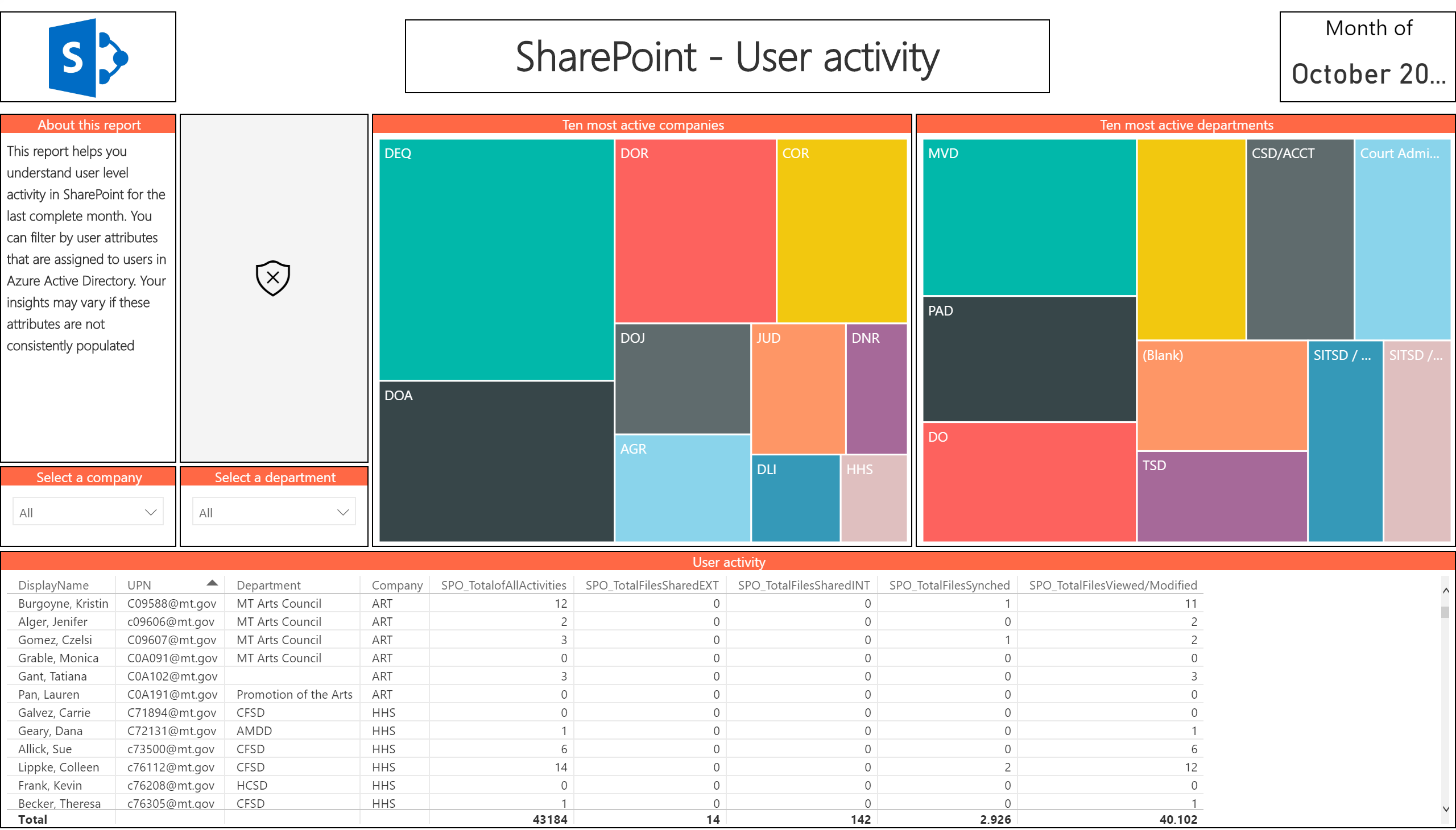 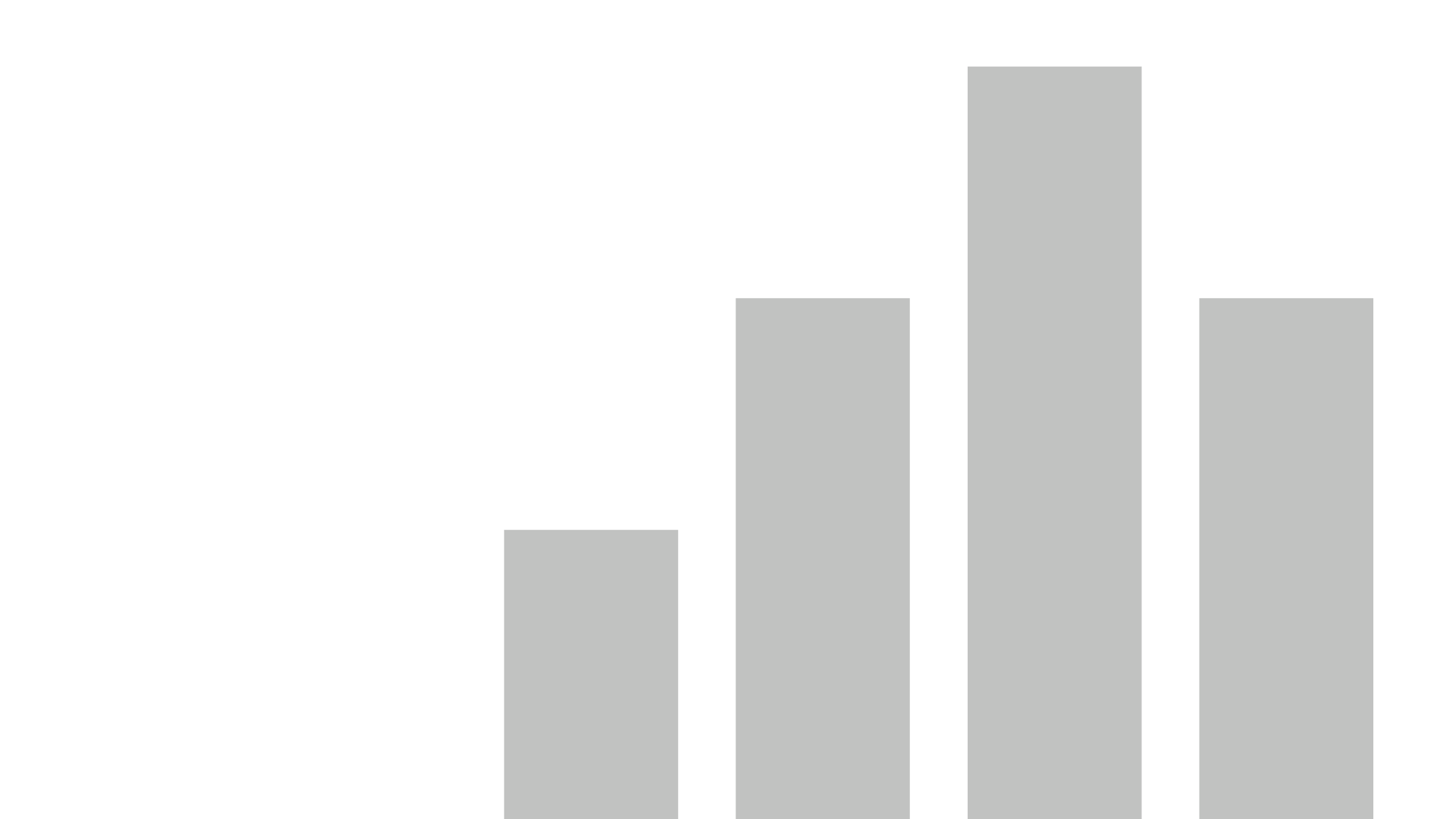 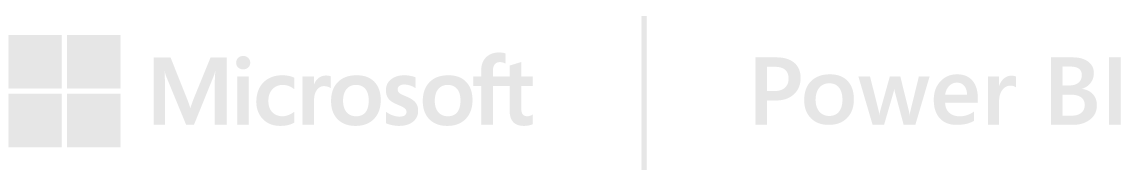 Questions?
https://O365.MT.Gov